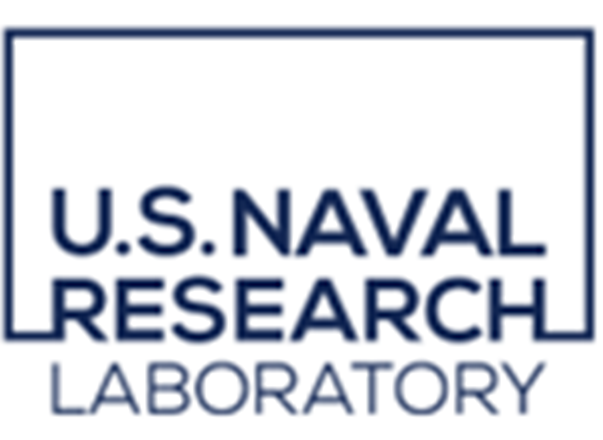 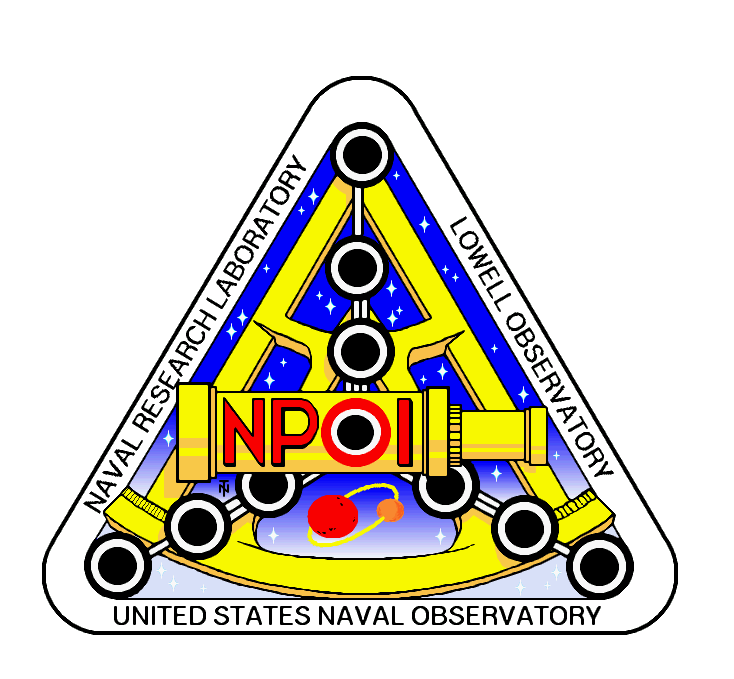 Bradley Kingsley
Dustin Haines
Son Nguyen
NPOI Capstone: Prototype Demo
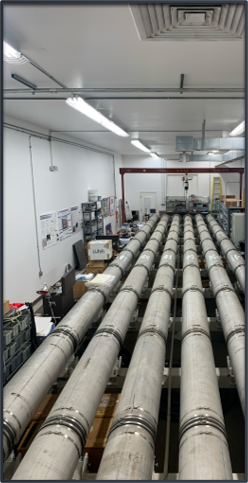 Project Description
Main purpose of NPOI:
Astronomical observation and a better understanding of how the universe works
Optical Interferometry:
Multiple telescopes collect light to be sent to the lab
Our Project:
Designing seal plates for both ends of the Fast Delay Lines (FDL's) that are light and easy to remove, along with snoot layout optimization
It took three of us 5 hours to disassemble and it reassemble 1 front of tank, without maintenance
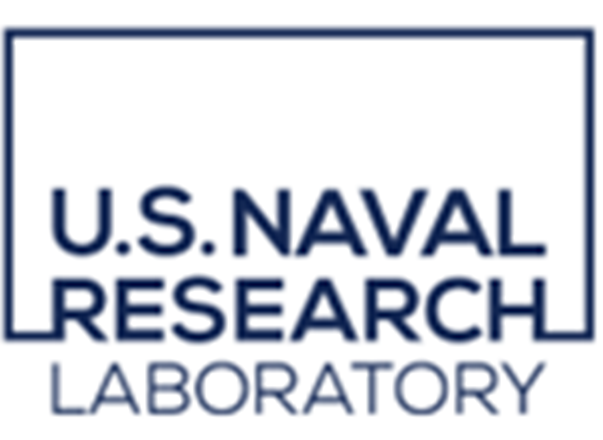 Son Nguyen P5 NPOI
Window Assembly
Current State of Model
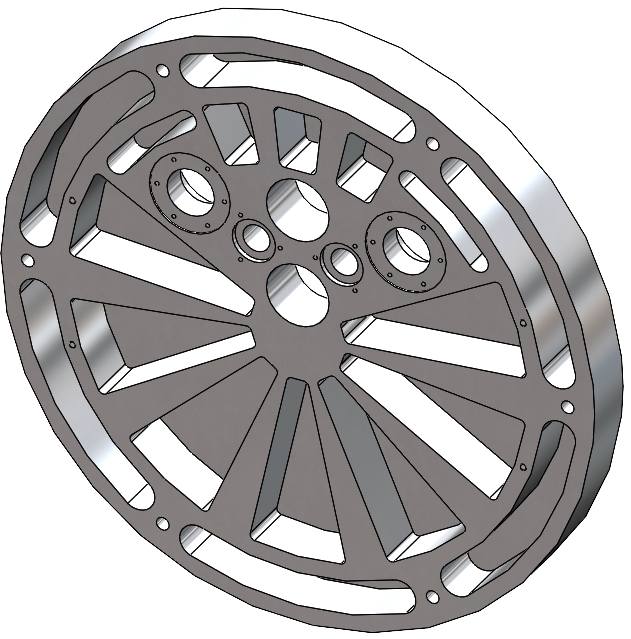 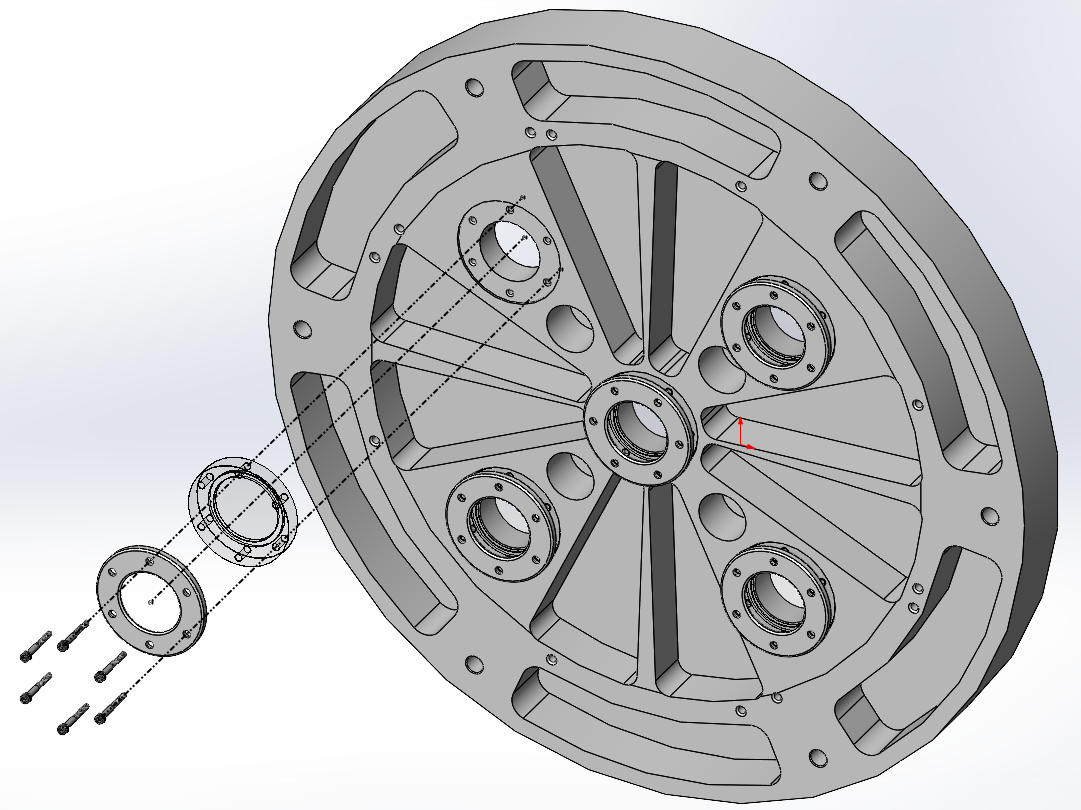 Seal Plates
Provide a seal under pressure with little deformation that allows for inside viewing
Snoot Alignment
Provide a new stand that can withstand vacuum force.
Keep the snoot in place during vacuum operation and standby.
Front End Flange Cover
FDL Back Plate (Lightweight)
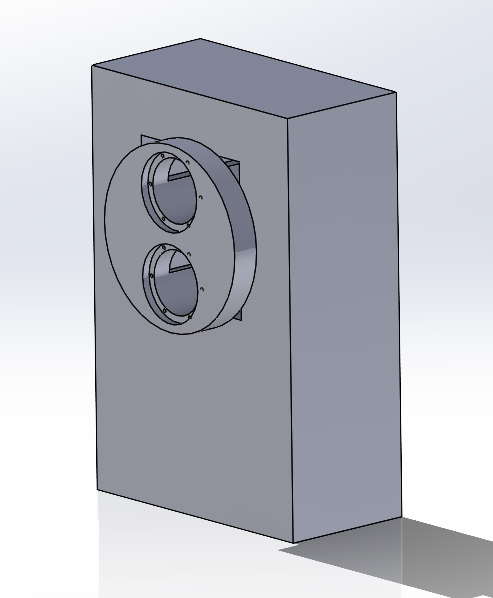 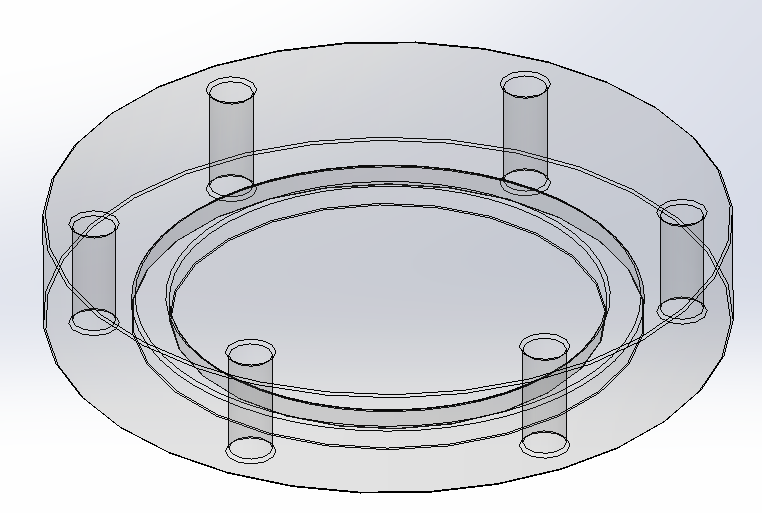 Vacuum Window Polycarbonate
Snoot Adjusting Fixture
Dustin Haines P5 NPOI
CN's vs ER's
Lightweight 
User/Technician Friendly 
Seal to Vacuum 
Stable Alignment 
Small Deformation 
Adjustable Frame 
Sight Ports
Less Than 35 lbs. 
Disassembly < 1 Hour 
Seals tanks in ATM and in Vacuum (Torr) 
Drift < 0.001 in/month 
Deformation < 0.010 in 
X,Y, adjustment  ±0.5 in 
At least 2 sight Ports
Son Nguyen P5 NPOI
Prototype 1 – Rear Seal Plate
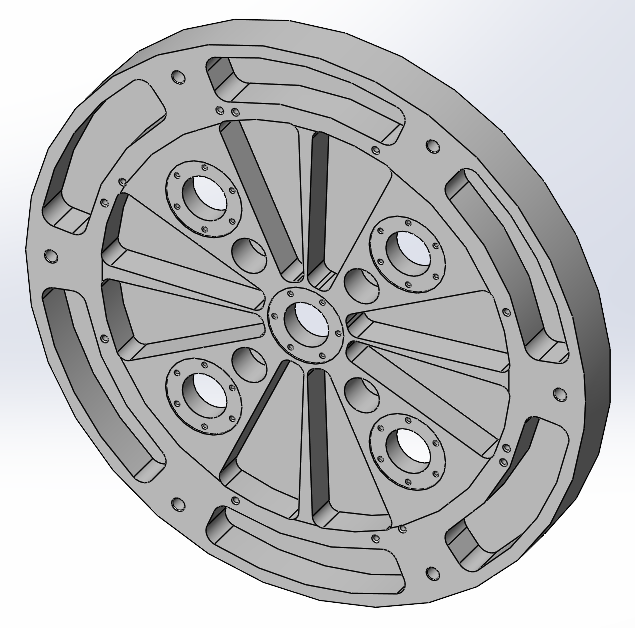 Pertinent CN's:
Lightweight 
User/Technician Friendly 
Seal to Vacuum 
Small Deformation
Sight Ports
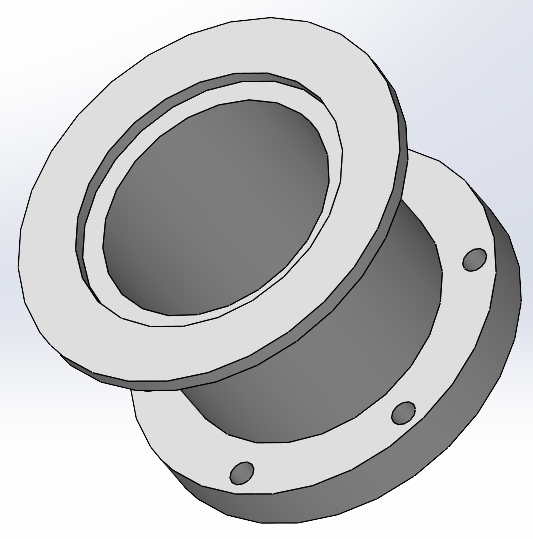 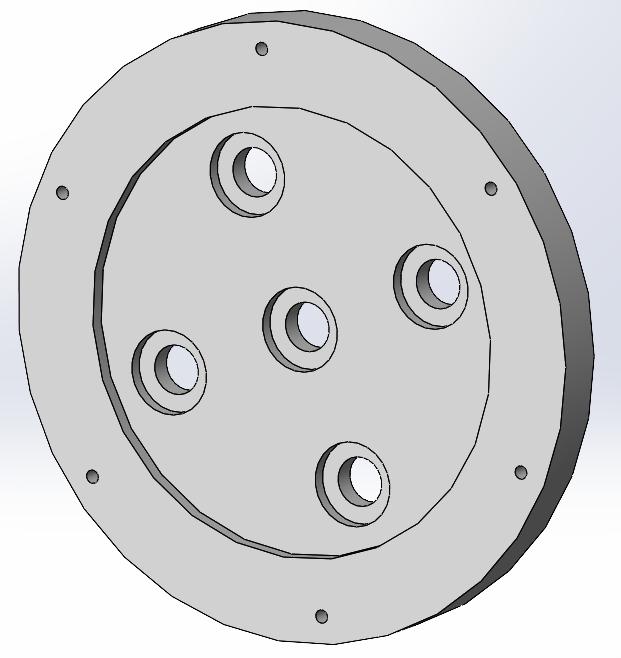 Bradley Kingsley P5 NPOI
Prototype 2 – Front Seal Plate
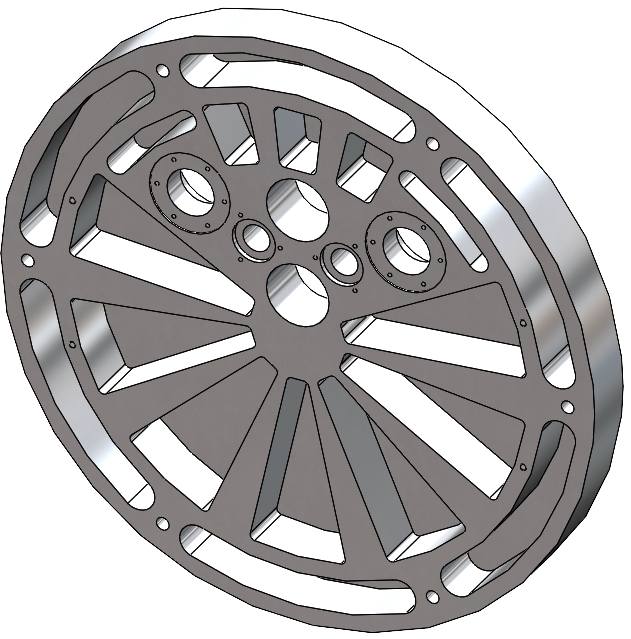 Pertinent CN's:
Lightweight 
User/Technician Friendly 
Seal to Vacuum 
Small Deformation
Sight Ports
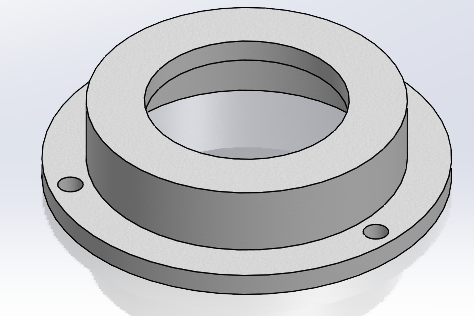 Dustin Haines P5 NPOI
Prototype 3 – Snoot Fixture/Adjuster
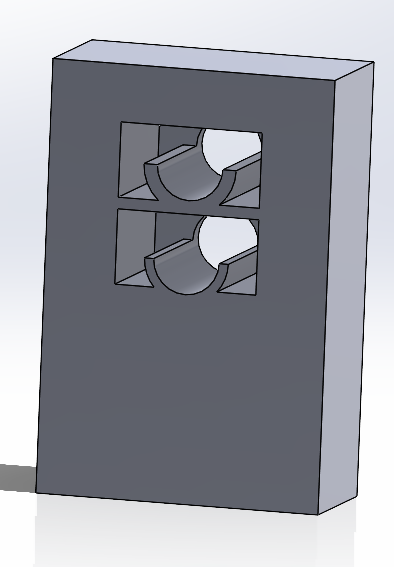 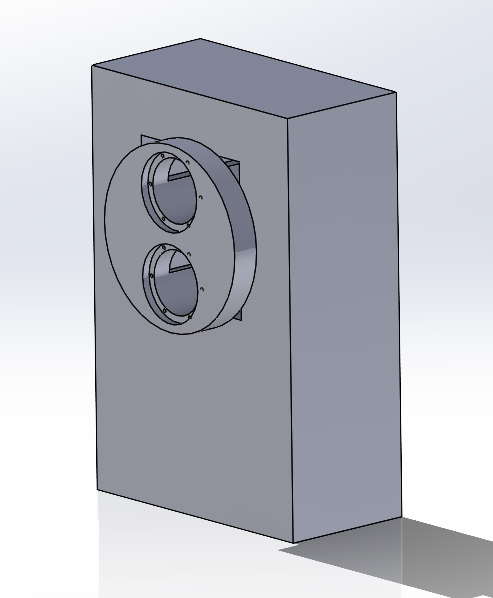 Pertinent CN's:
User/Technician Friendly 
Adjustable Frame
Stable Alignment
Son Nguyen P5 NPOI
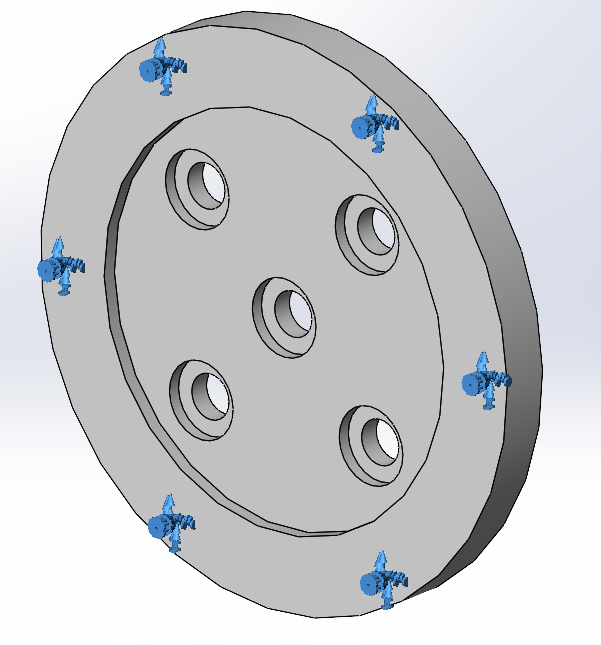 Design Validation
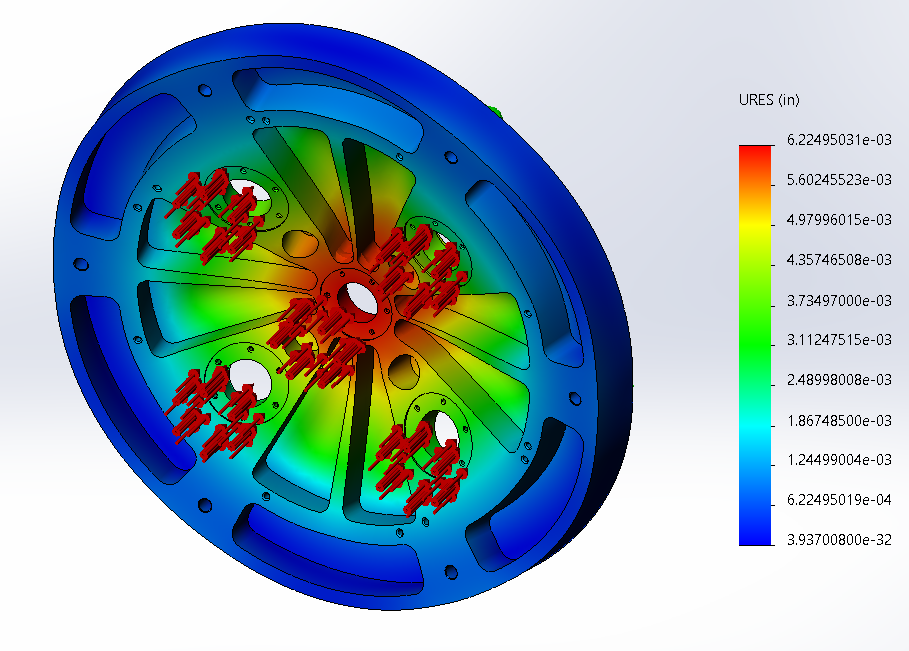 Potential critical failures:
Breaking Vacuum (O-ring not sealing)
Greater deformation than allowed
Stress concentration in sharp corners
Material stability
Testing Procedures:
SolidWorks simulation
ANSYS simulation
Back-of-the-hand calculations
Textbooks (provided by client)
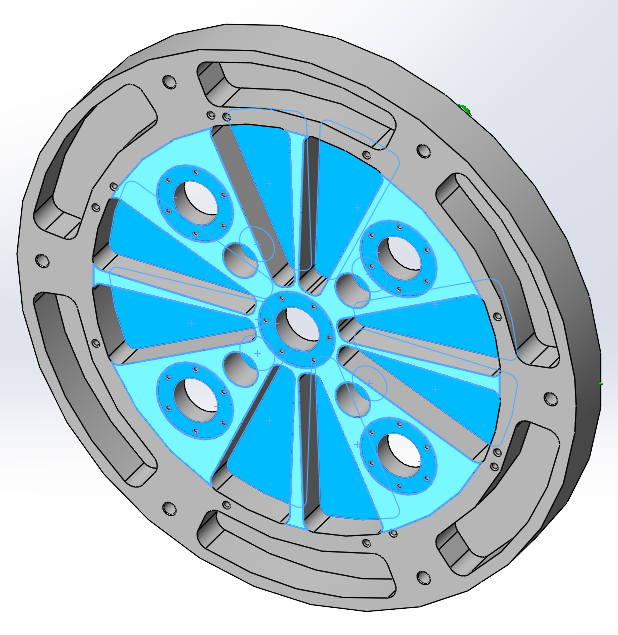 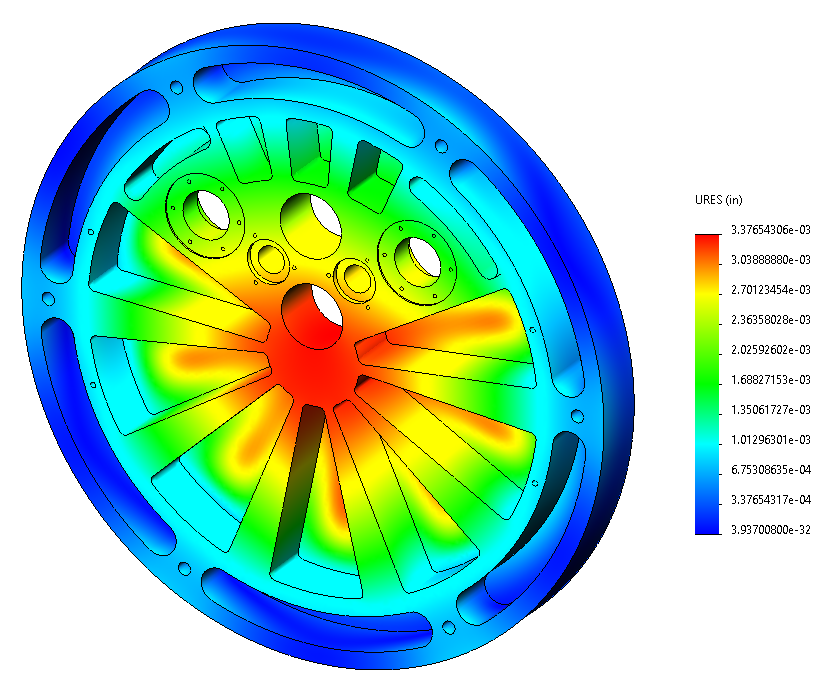 Bradley Kingsley P5 NPOI
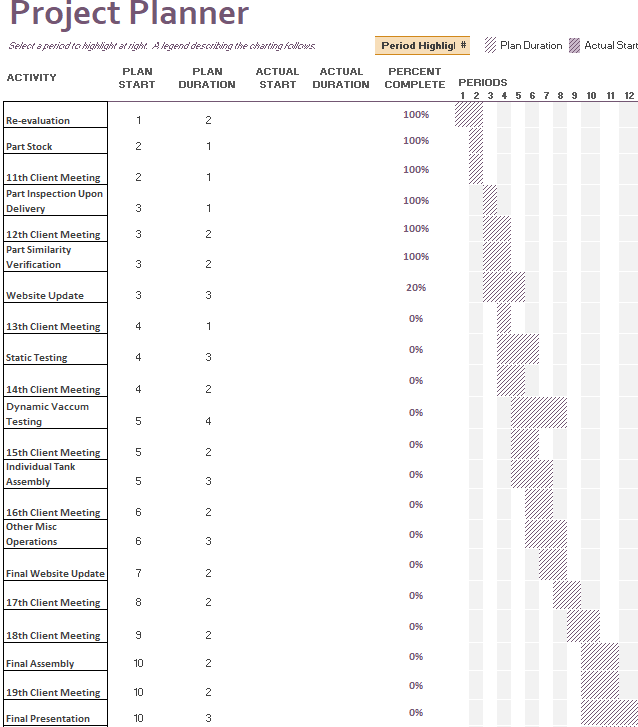 Schedule
As of this presentation, we are on schedule.
Dustin Haines P5 NPOI
BudgetBOM
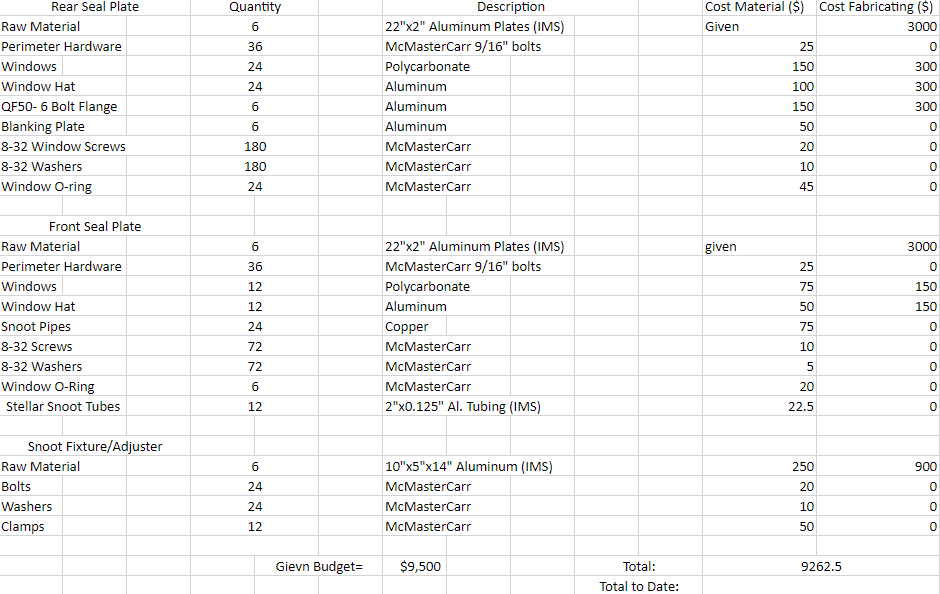 Dustin Haines P5 NPOI
References:
[1] 'The Importance of Choosing the Correct Material for Vacuum O-Rings and Vacuum Seals'. Apple Rubber.  [OnlineAccess]. https://www.applerubber.com/hot-topics-for-engineers/the-importance-of-the-correct-material-for-vacuum-o-rings-and-vacuum-seals/​
[2] J.A. Clark III , J. Murphy, L. Ha, J. P. Walton , J. Howard, J. T. Armstrong, G. C. Gilbreath  , R. B. Hindsley , and T. A. Pauls. 'Alignment of vacuum feed stations on the Navy Prototype Optical Interferometer'. [OnlineAccess]. https://apps.dtic.mil/sti/pdfs/ADA477246.pdf​
[3] 'Vacuum Chambers and Optical Equipment'. Imperial Machine & Tool CO. [OnlineAccess]. https://www.imperialmachine.com/vacuum-chambers​
[4] 'The long-stroke MROI vacuum delay lines from concept to generation' [OnlineAccess]. https://www.researchgate.net/publication/237371110_The_long-stroke_MROI_vacuum_delay_lines_from_concept_to_production​
[5] “Kurt J. Lesker Company,” www.lesker.com. https://www.lesker.com/index.cfm (accessed Oct. 11, 2022).​
[6] “Parker Engineering Your Success Motion Control Technology,” Parker Hannifin Corporation, 2020. https://www.parker.com/portal/site/PARKER/menuitem.b90576e27a4d71ae1bfcc510237ad1ca/?vgnextoid=c38888b5bd16e010VgnVCM1000000308a8c0RCRD&vgnextfmt=EN​
[7] “Fittings, Flanges, and Hardware | Ideal Vacuum,” www.idealvac.com. https://www.idealvac.com/Fittings-and-Flanges/ct/2 (accessed Oct. 11, 2022). ​
[8] “Vacuum Fittings and Flanges,” www.newport.com. https://www.newport.com/c/vacuum-flange-components (accessed Oct. 11, 2022).​
[9] “Optical Imaging | Laser Optics | Edmund Optics,” www.edmundoptics.com. https://www.edmundoptics.com/​
[10] “Carr,” McMaster. [Online]. Available: https://www.mcmaster.com/. [Accessed: 11-Oct-2022]. ​
[11] “Thorlabs, Inc. - your source for fiber optics, laser diodes, optical instrumentation and polarization measurement & control,” Thorlabs, Inc. - Your Source for Fiber Optics, Laser Diodes, Optical Instrumentation and Polarization Measurement & Control. [Online]. Available: https://www.thorlabs.com/. [Accessed: 11-Oct-2022]. ​
[12] “Aluminum supplier,” Aluminum Supplier | Bar, Sheet, Plate, Tube, Pipe, Shape. [Online]. Available: https://www.industrialmetalsupply.com/Products/Metals/aluminum?gclid=EAIaIQobChMIp7f_rKrZgIV9QetBh3t0QAOEAAYASAAEgKFvPD_BwE. [Accessed: 11-Oct-2022]. ​
[13] “Home,” Alaska Rubber Group. [Online]. Available: https://www.alaskarubbergroup.com/. [Accessed: 11-Oct-2022]. ​
[14] Www.htcvacuum.com 日揚科技股份有限公司 |, “Vacuum components suppliers: Vacuum products manufacturer: Vacuum Chamber Kits - HTC Vacuum,” Vacuum Components Suppliers| Vacuum Products Manufacturer | Vacuum Chamber kits - Htc vacuum. [Online]. Available: https://www.htcvacuum.com/en-global/vacuum-components?gclid=EAIaIQobChMIrKbp4arZ-gIV-BetBh3FDAJXEAAYASAAEgKxi_D_BwE. [Accessed: 11-Oct-2022]. ​
[15] “Socket Head Cap Screws Dimensions & Specs | AFT Fasteners,” www.aftfasteners.com. https://www.aftfasteners.com/socket-cap-screws-dimensions-and-mechanical-properties/ (accessed Oct. 11, 2022).​